Next
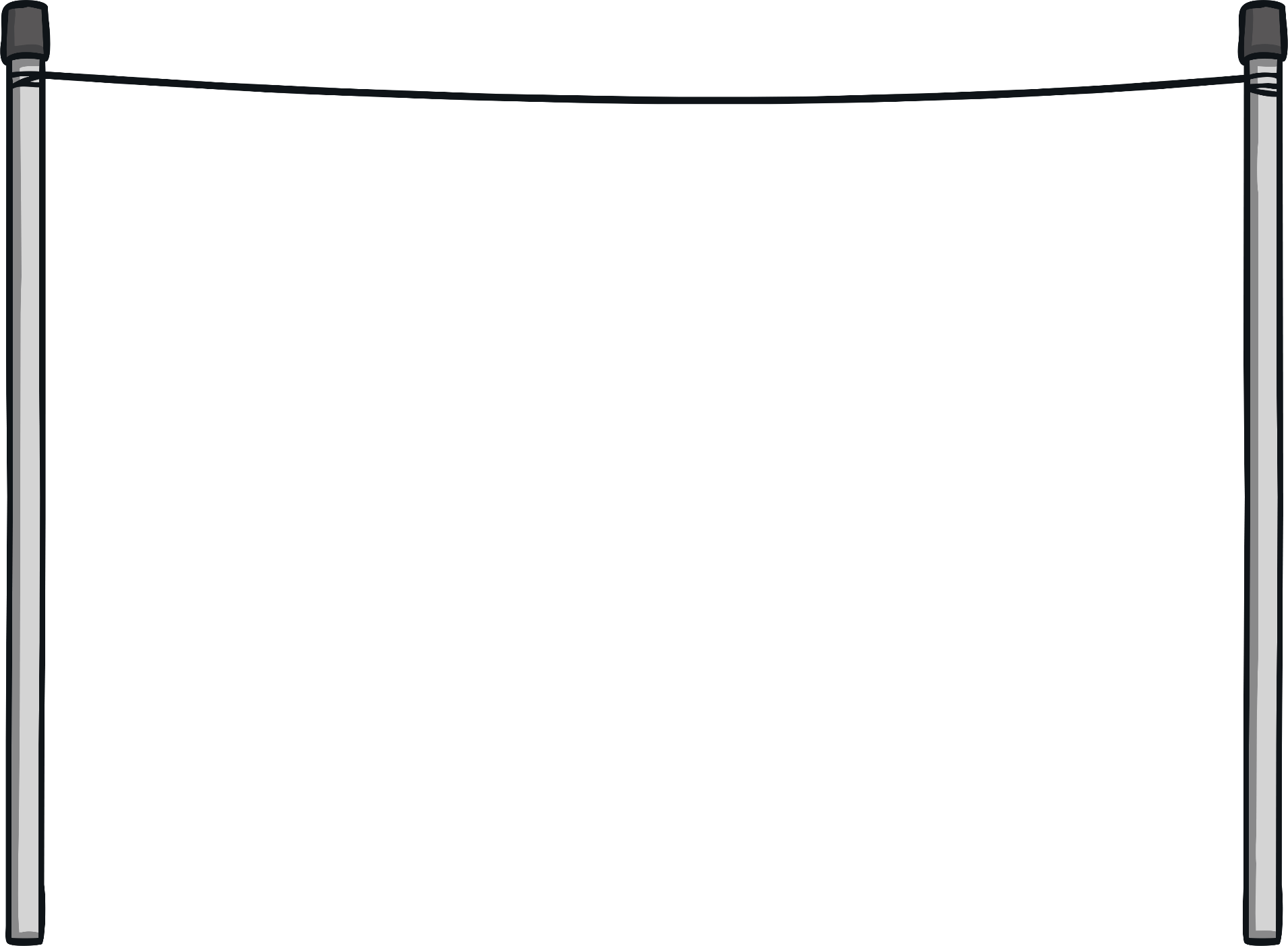 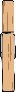 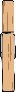 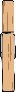 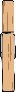 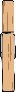 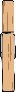 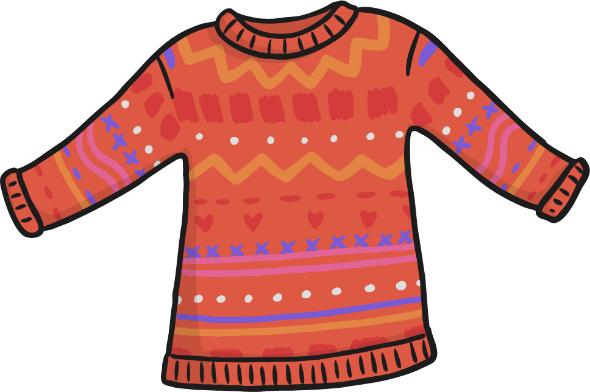 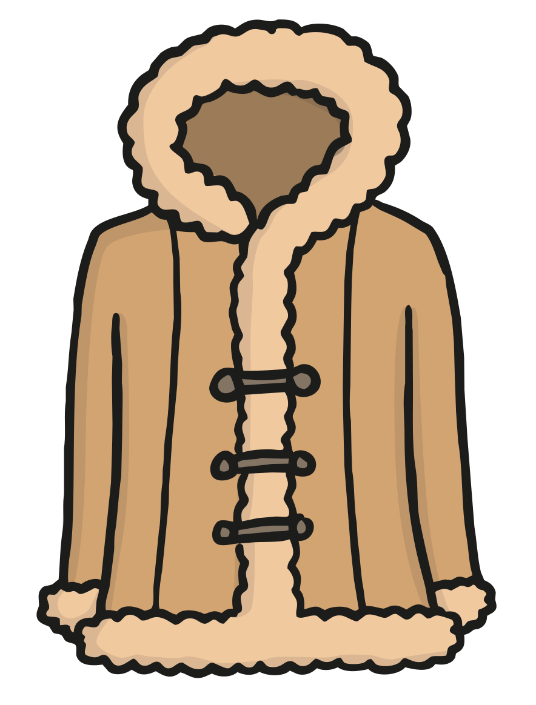 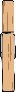 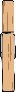 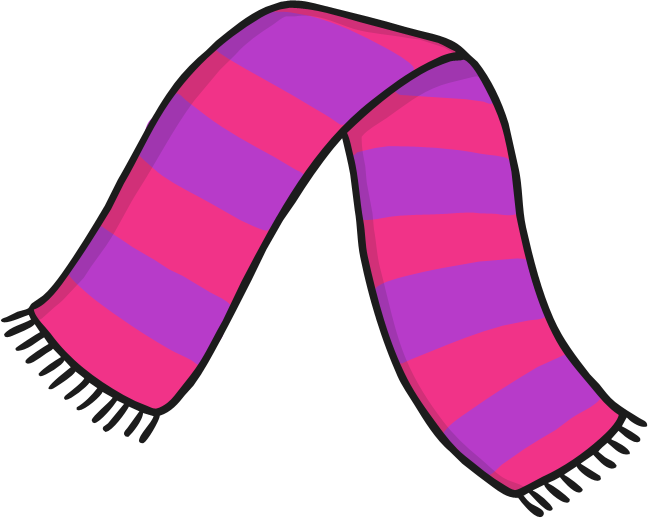 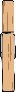 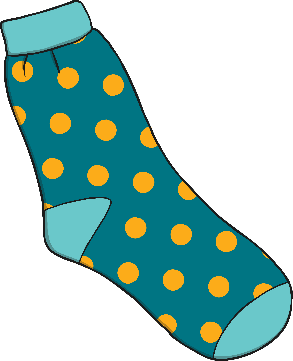 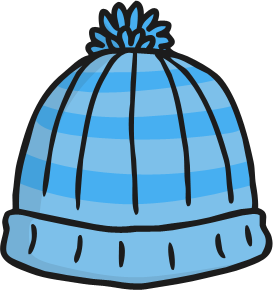 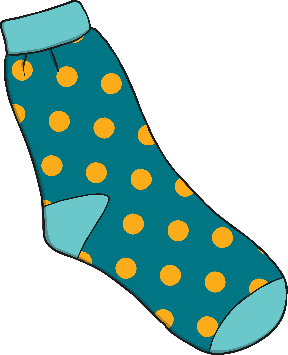 I
no
the
to
go
into
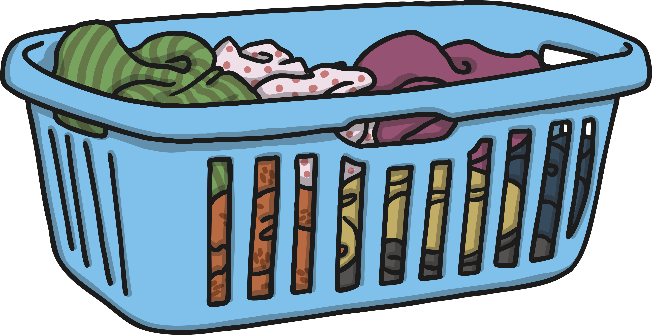 Click the basket to reveal a word.
Next
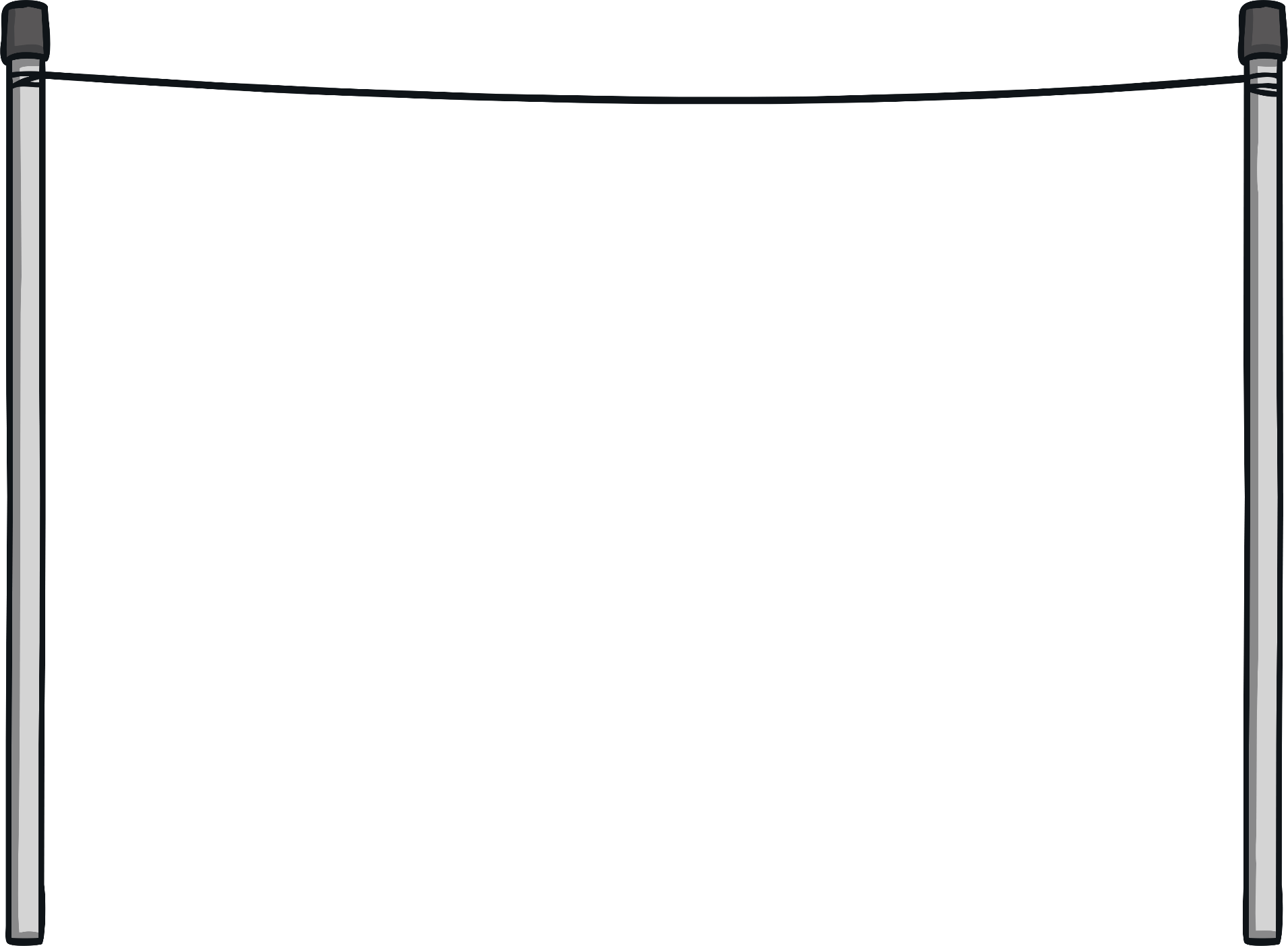 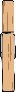 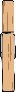 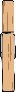 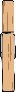 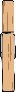 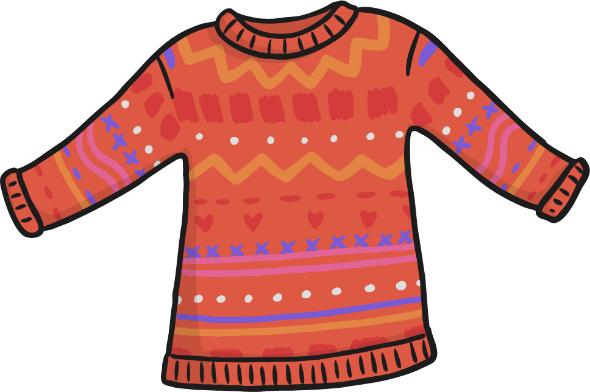 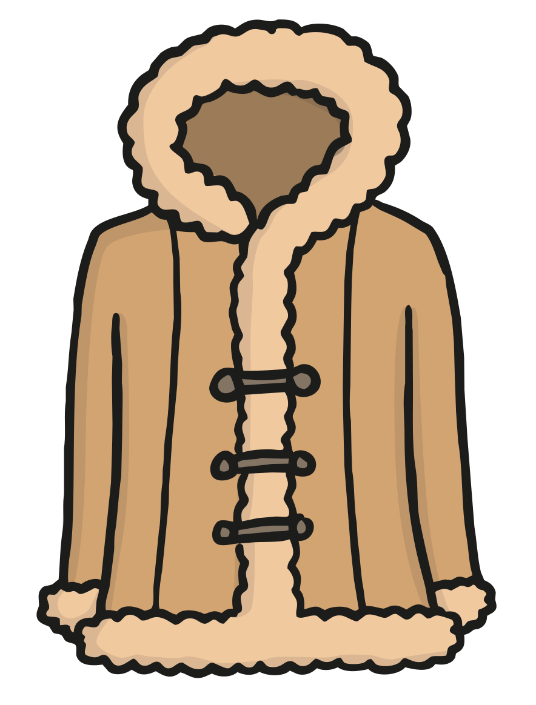 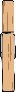 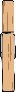 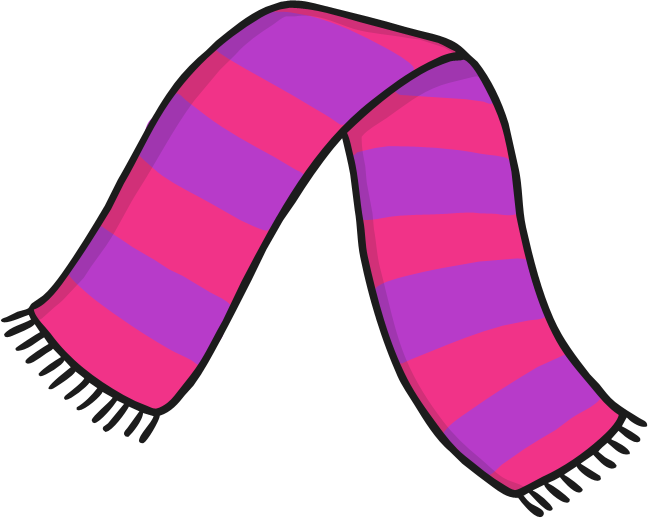 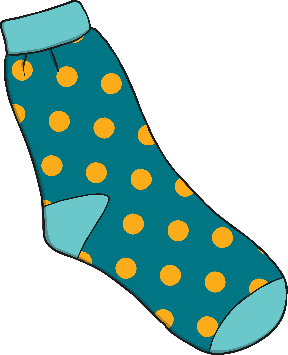 he
me
she
we
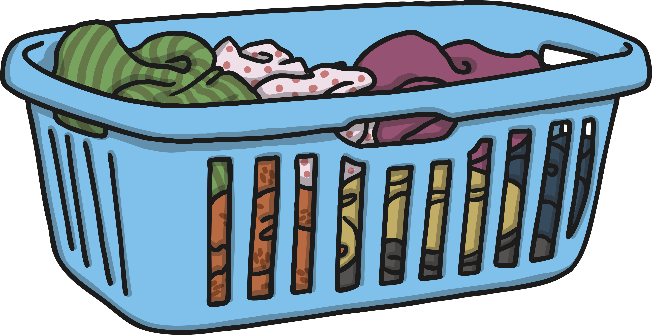 Click the basket to reveal a word.
Next
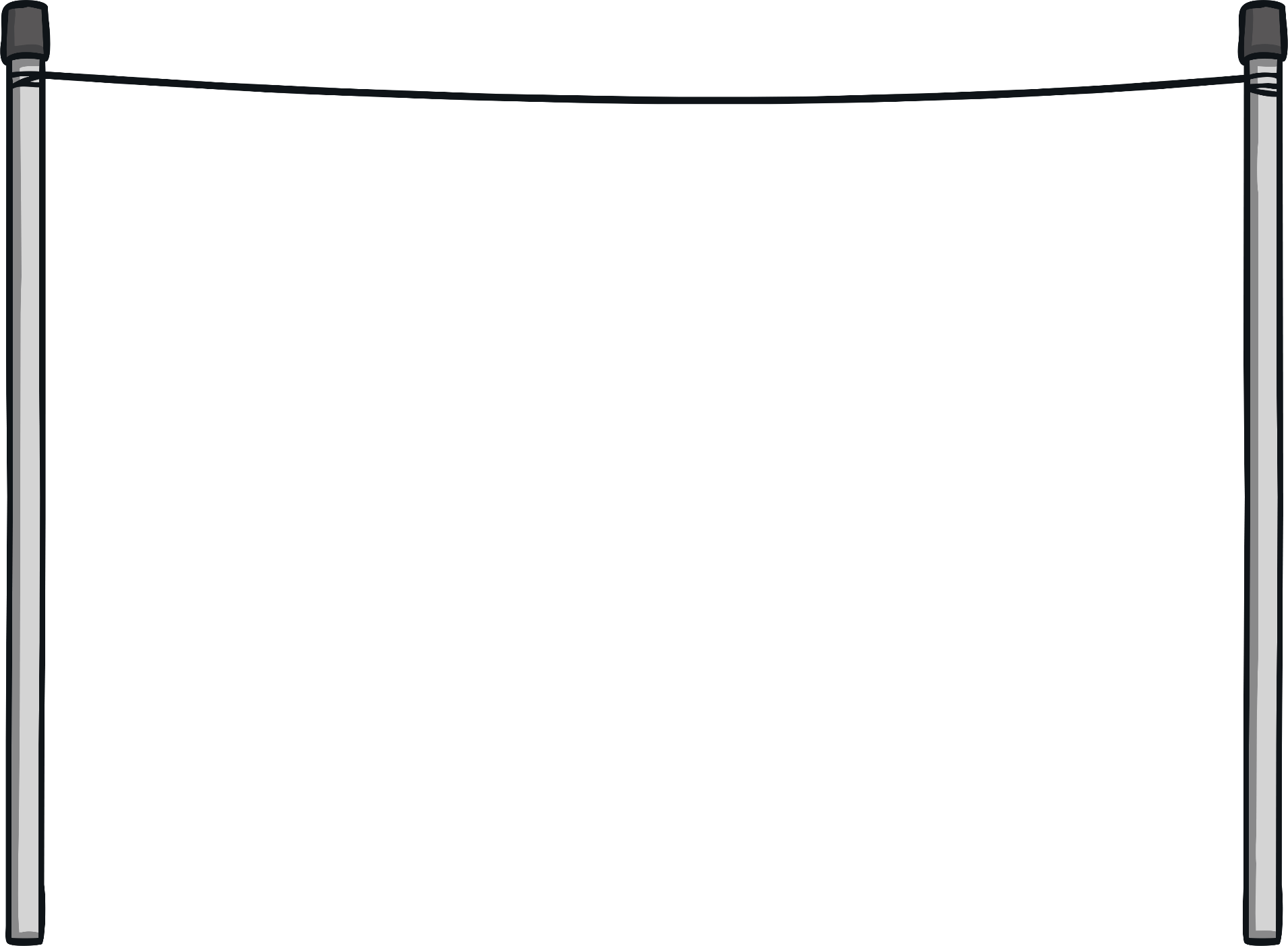 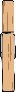 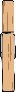 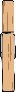 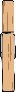 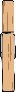 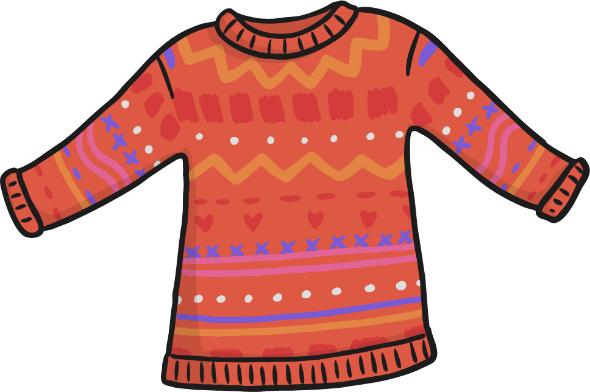 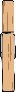 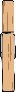 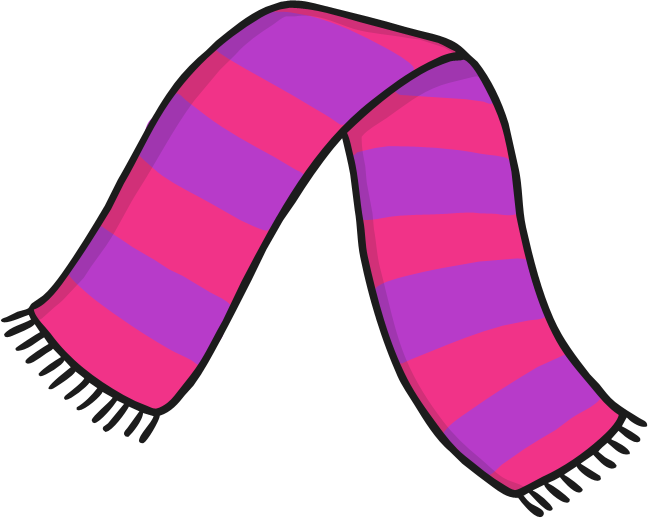 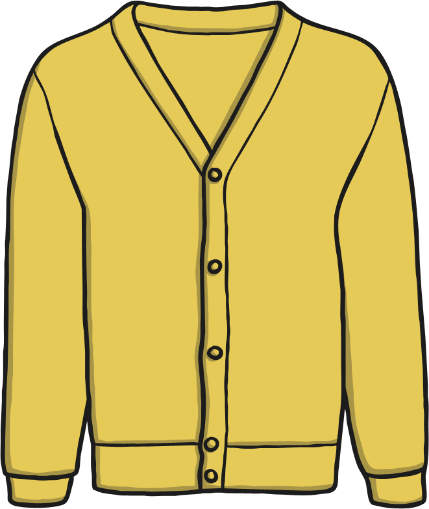 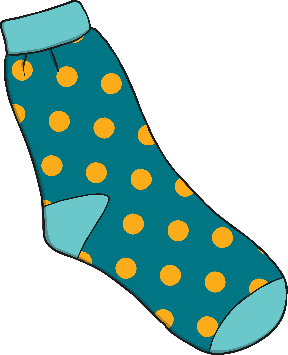 be
her
you
are
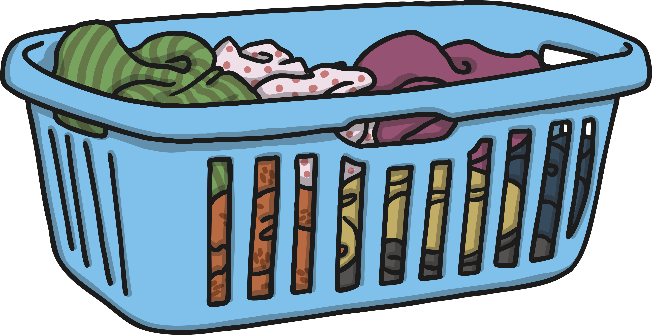 Click the basket to reveal a word.
Finish
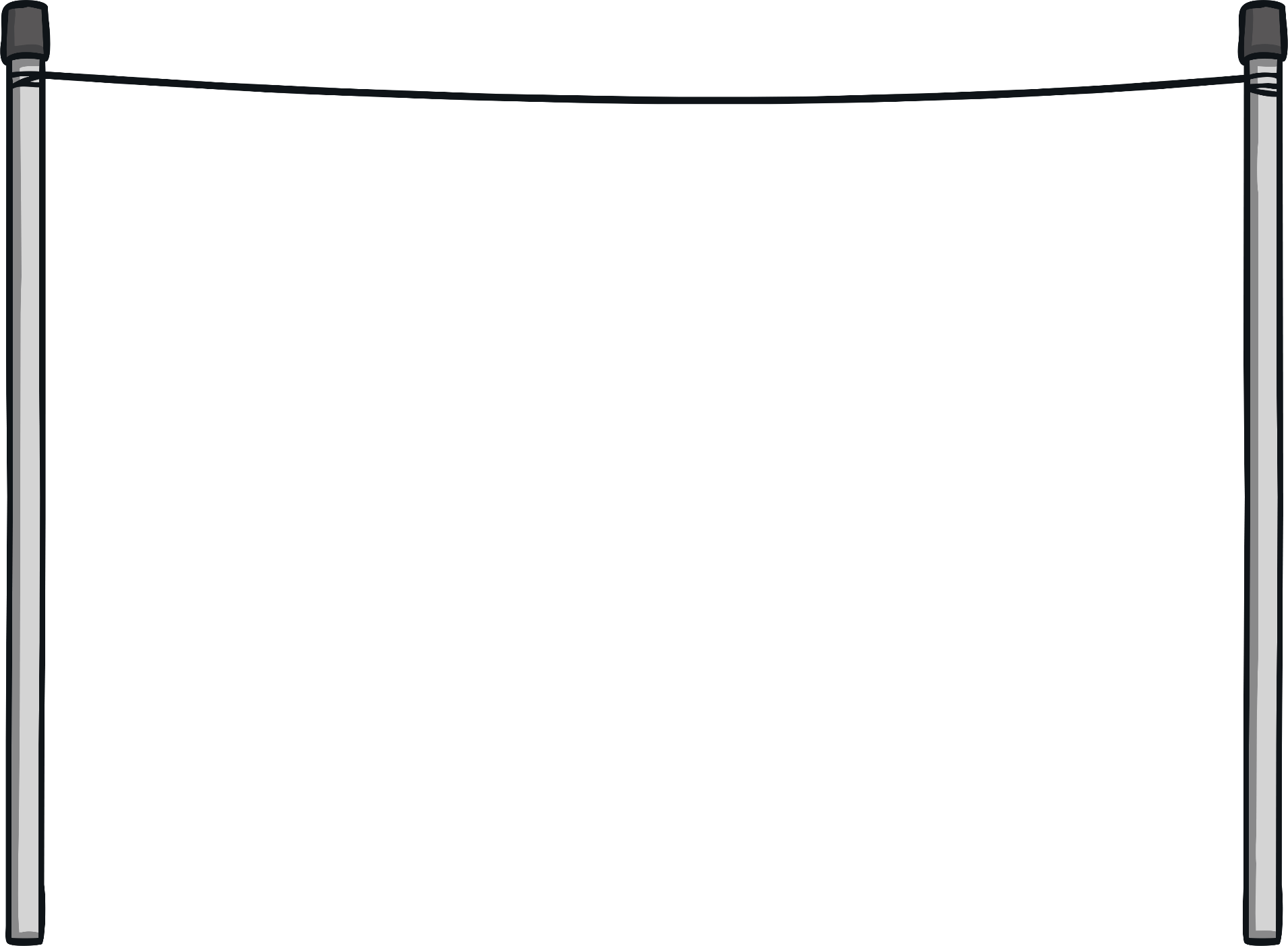 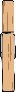 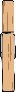 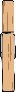 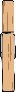 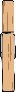 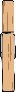 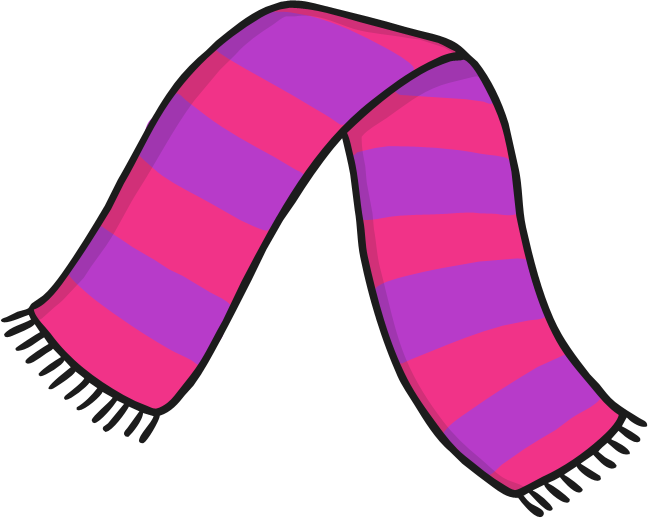 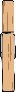 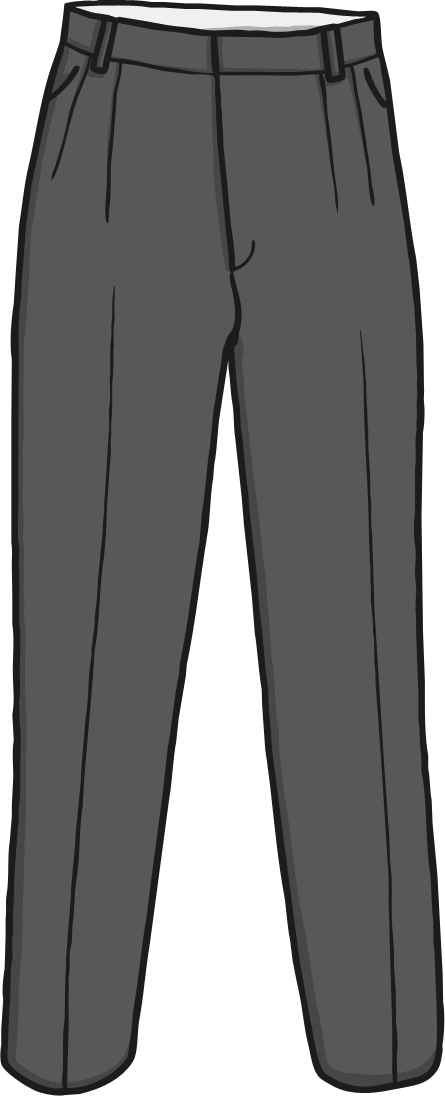 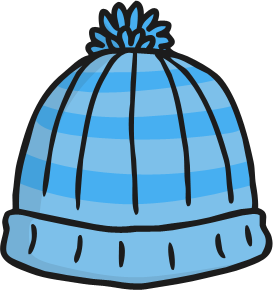 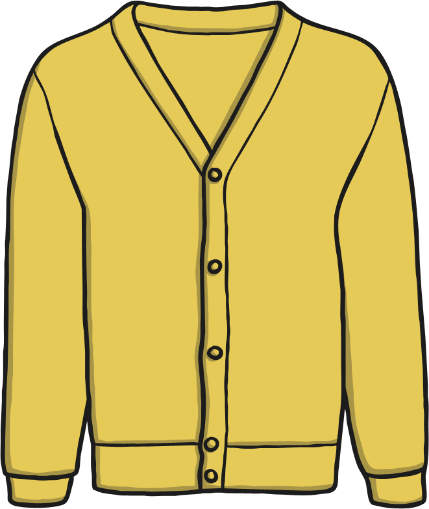 was
all
they
my
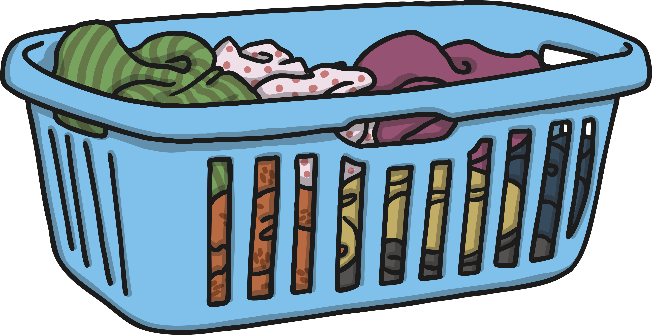 Click the basket to reveal a word.